Course offerings
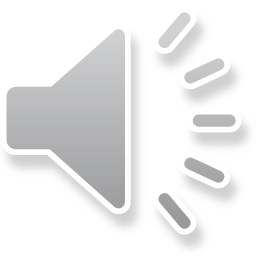 Fall semester Course offerings
PED 3000 Health/PE Act. Grades K-3
PED 3020 Health/PE Act. Grades 10-12
RSA 2000 Intro to Sport Management
REC 3320 Recreation Programming
RED 4000 Into to Therapeutic Recreation
REC 4250 Leisure/Wellness for Older Adults
RSA 4750 Sport Business and Management
HLTH 2000 Principles of Health
HLTH 3070 Women’s Health Issues
HTLH 3300 Health/Fitness Prom. Skills
HLTH 3650 Epidemiology
HLTH 3670 Healthcare Ethics
HLTH 4700 Planning/Evaluation
PED 3120 Sports and Contemp Society
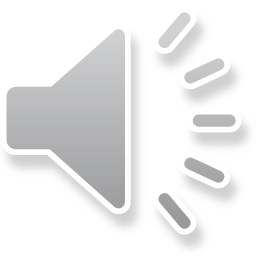 Spring Course offerings
PED 3120 Health/PE Act Grades 4-6
PED 3170 Health/PE Act Grades 7-9
REC 2010 Into to Community Recreation
REC 4160 Outdoor Recreation
REC 4400 Tourism and Commercial Recreation
EXPH 4200 Advanced Ex Prescription
HLTH 3060 Human Sexuality
HLTH 3080 Ethnic/Cultural Implications
HTLH 3660 Health Advocacy
PED 2070 Technology in HPER
PED 3100 Adapted PE
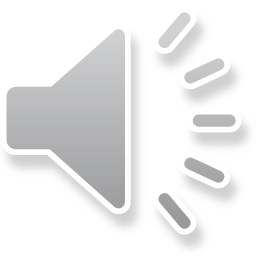 Summer 2017 course offerings
Summer I (Includes Maymester)
Summer II
EXPH 2100/2110 A&P I and lab
EXPH 3450/3460 Kinesiology and lab
EXPH 4120/4130 Ex Phys and lab
EXPH 3400 Sports and Exer Psych
EXPH 3500/3510 Motor Learning/lab
HHP 3270 Funding/Grant Writing
HHP 4030 Facilities
HHP 4990 Internship
HHP 4150 Org and Admin.
HTLH 3770 Drugs, Society and Behav (WE)
HLTH 4100 Health/Fit Behav Changes (WD)
HTLH 3080 Ethnic Diversity 
RSA 4000 Therapeutic Recreation
EXPH 2200/2210 A&P II and lab
EXPH 3450/3460 Kinesiology and lab
EXPH 4100/4110 Biomechanics and lab
HHP 4150 Org and Admin (WE)
HHP 4000 Research
HLTH 3060 Human Sexuality
HLTH 3770 Drugs, Society and Behav (WE)
HLTH 3300 Health/Fitness Prom Skills
HLTH 4100 Health/Fit Behav Changes (WD)
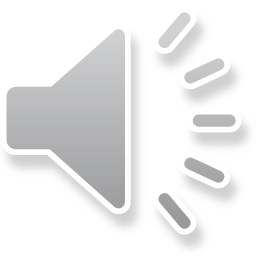